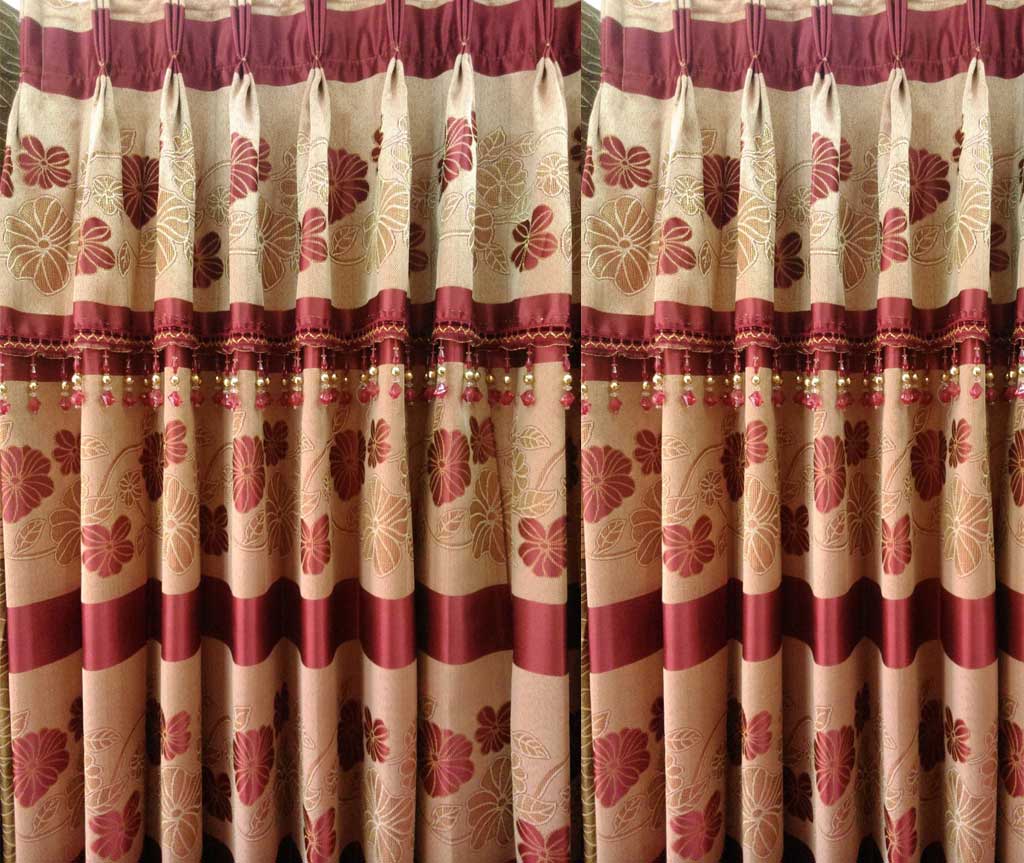 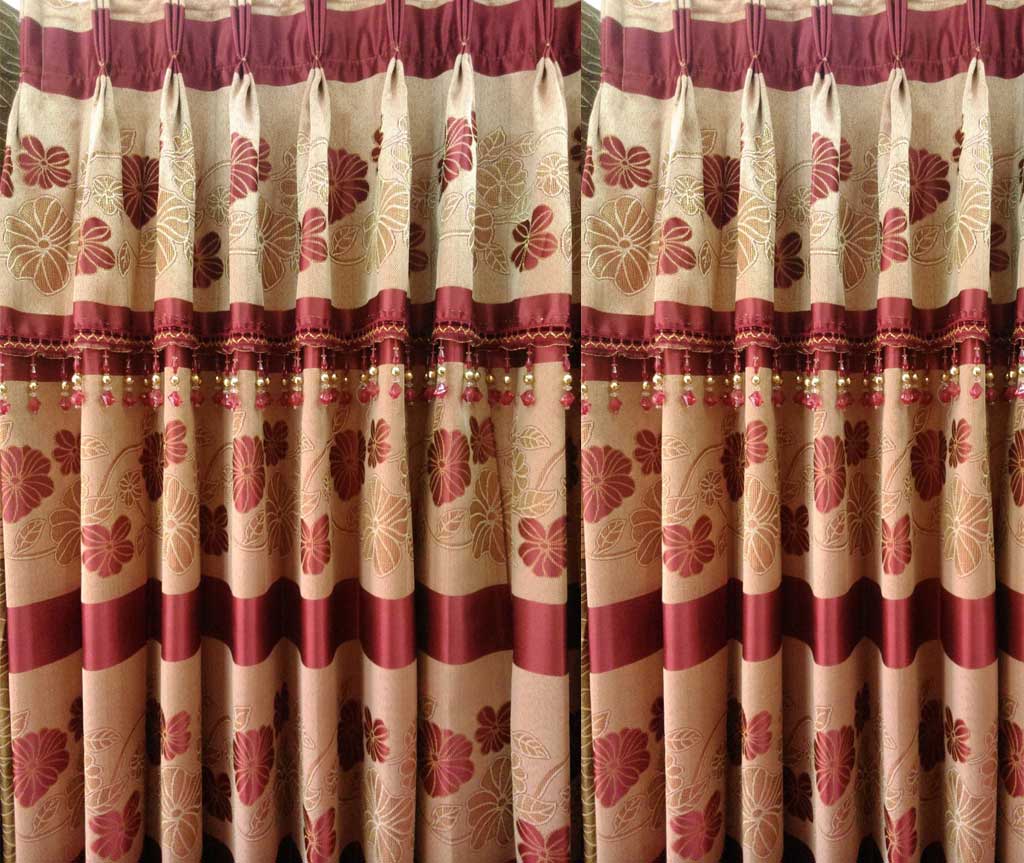 সবাইকে শুভেচ্ছা
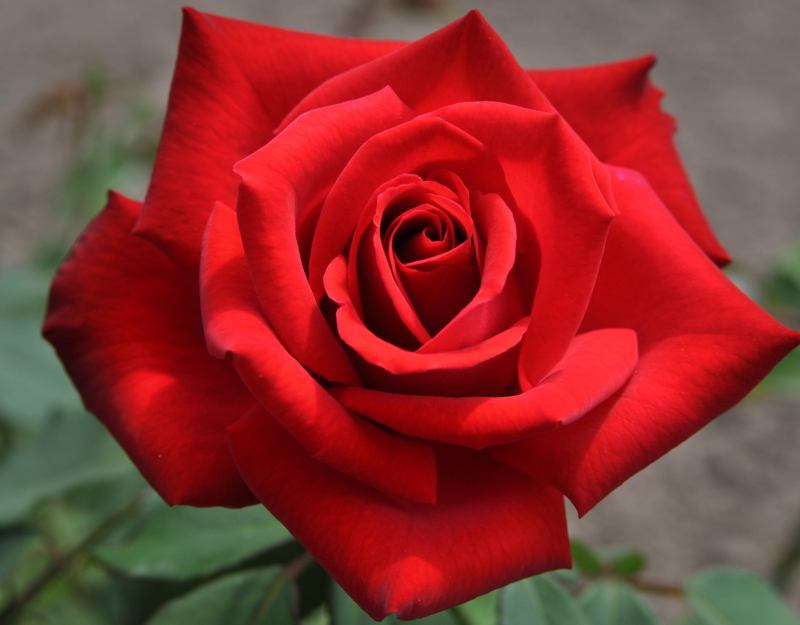 পরিচিতি
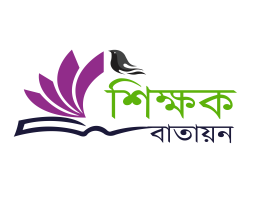 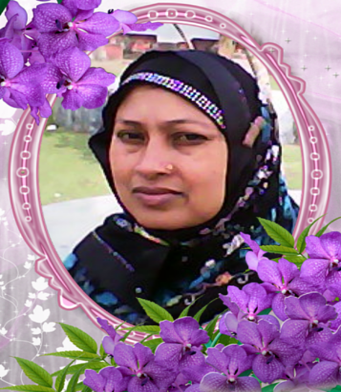 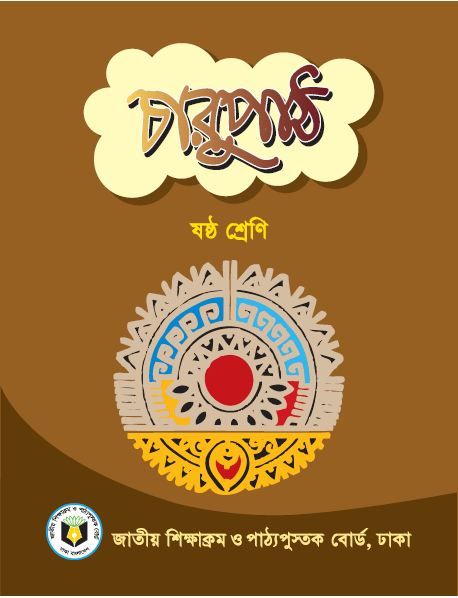 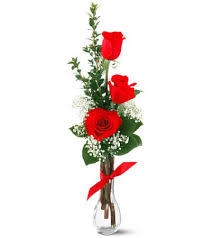 শ্রেণিঃ ষষ্ঠ
বিষয়ঃ চারুপাঠ 
অধ্যায়ঃ সপ্তম  
পাঠঃ মাদার তেরেসা (গদ্যাংশ)  
সময়ঃ 4০ মিনিট 
তারিখঃ ০7/০২/২০২১ খ্রিঃ
মোছাঃ মারুফা বেগম
প্রধান শিক্ষক
খগা বড়বাড়ী বালিকা দ্বিমুখী উচ্চ বিদ্যালয়
ডিমলা, নীলফামারী। 
ইমেইলঃmarufabegumliza@mail.com
নিচের চিত্রগুলো লক্ষ্য কর
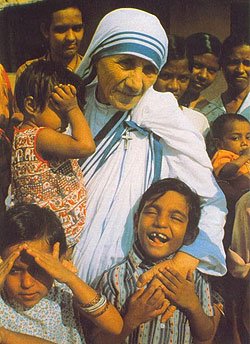 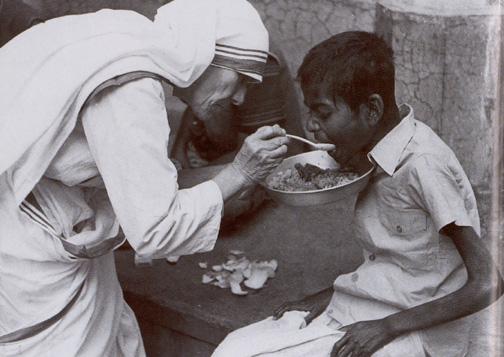 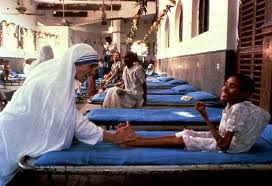 উপরের ছবিতে তোমরা কী দেখতে পাচ্ছ?
বলতো ছবিতে ওরা কারা কারা?
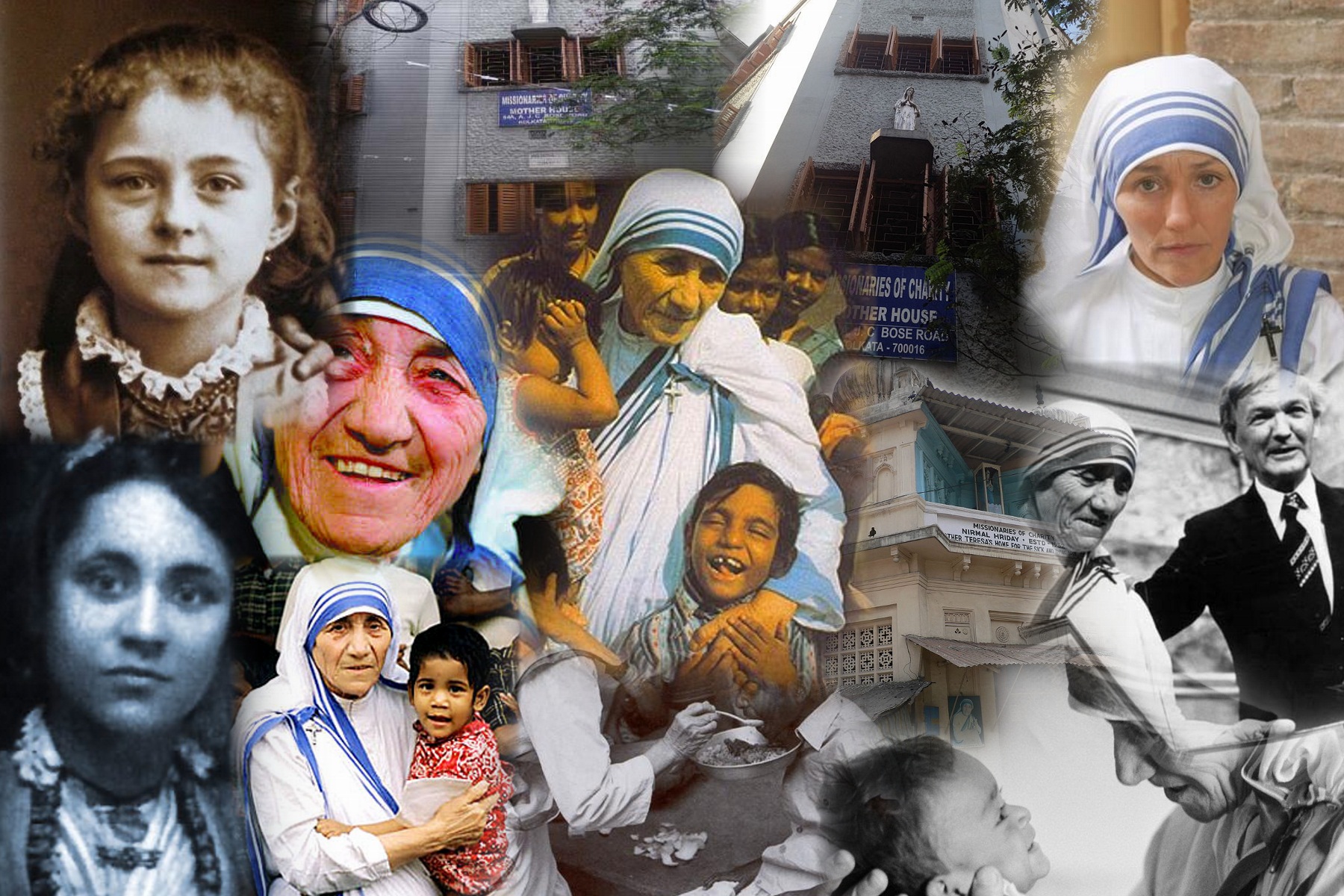 আজকের পাঠ
মাদার তেরেসা
সন্‌জীদা খাতুন
শিখনফল
এই পাঠ শেষে শিক্ষার্থীরা-
১। লেখক পরিচিতি বলতে পারবে।
২। নির্বাচিত অংশটুকু শুদ্ধ উচ্চারণে পড়তে পারবে।
3। নতুন শব্দগুলোর অর্থসহ বাক্য ও অনুচ্ছেদ গঠন করতে পারবে।    
৪। মাদার তেরেসার সেবাকর্মের বর্ণনা দিতে পারবে।
লেখক পরিচিতি
সন্‌জিদা খাতুন
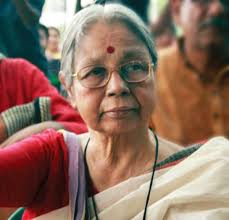 ধ্বনি থেকে কবিতা
অতীত দিনের স্মৃতি
রবীন্দ্রসংগীতের ভাবসম্পদ
জন্ম:
সত্যেন্দ্র-কাব্য পরিচয়
১৯৩৩ খ্রিষ্টাব্দ
গ্রন্থ
[Speaker Notes: লেখকপরিচিত এর স্লাইডে প্রথমে ছবি আসবে  এবং শিক্ষার্থীদের প্রশ্ন করা হবে লেখকের নাম কী,  তারপর লেখকের নাম আসবে। এভাবেপ্রশ্নোত্তর এর মাধ্যমে জন্ম, গ্রন্থ ও অন্যান্য তথ্য  দেখানো হবে।]
একক কাজ
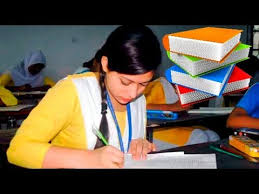 লেখক সন্‌জীদা খাতুন কোথায় জন্মগ্রহণ করেন?
ঢাকায়।
তিনি  কত সালে জন্মগ্রহণ করেন?
১৯৩৩ সালে
আদর্শ পাঠ
সরব পাঠ
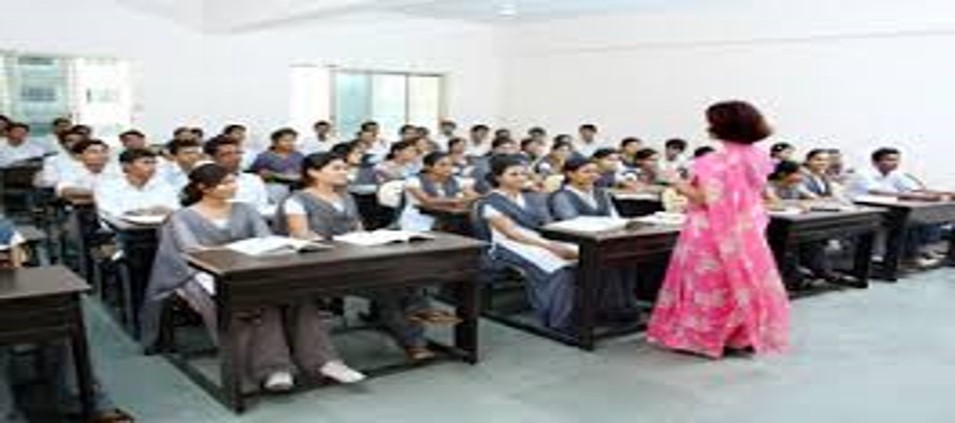 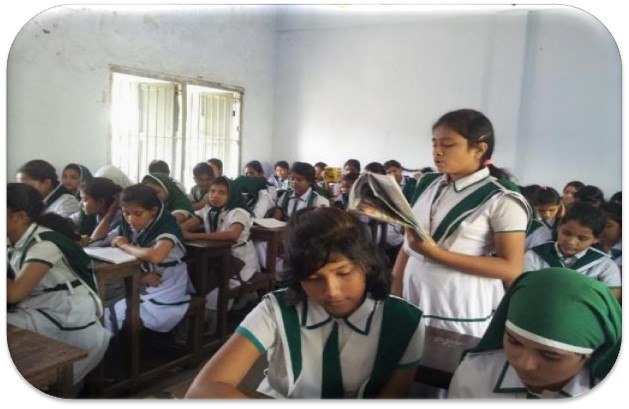 এসো আজকের পাঠের নতুন শব্দার্থসমূহ শিখে নিই
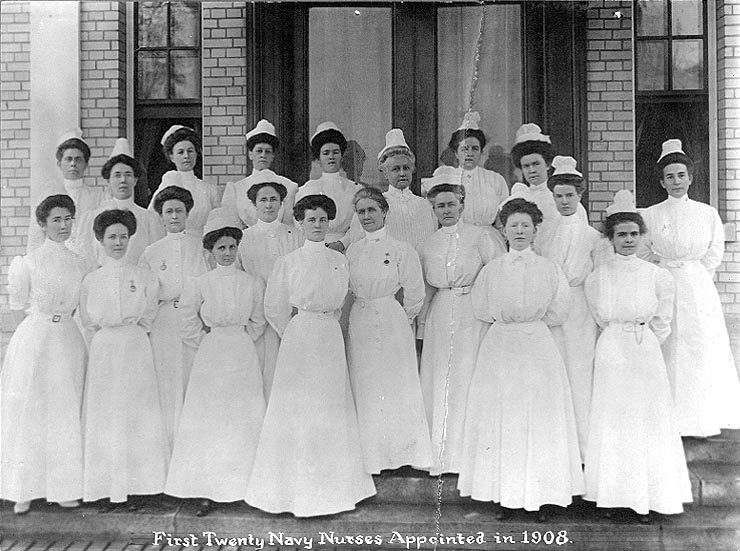 মহিলাদের বিশেষ ধরনের পোশাক
গাউন
মানুষের জন্য যার দরদ বা সমবেদনা আছে এমন
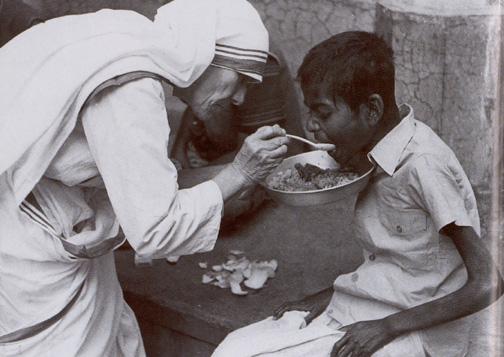 মানবদরদি
9
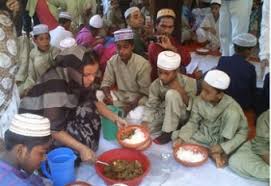 এতিম
অনাথ
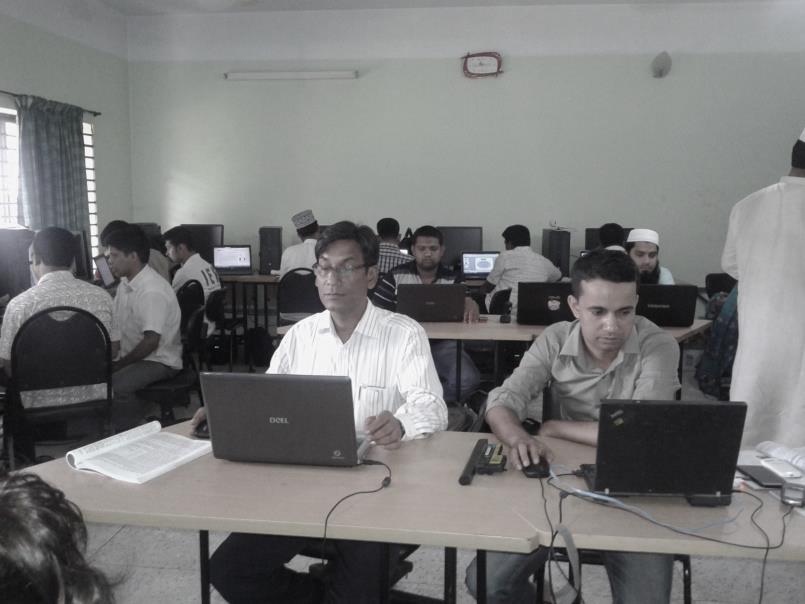 প্রশিক্ষণ
হাতে -কলমে বিশেষ শিক্ষা
জোড়ায় কাজ
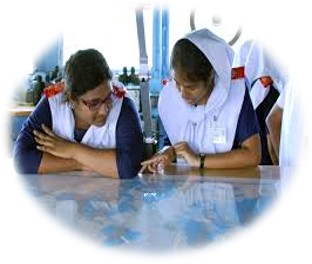 মানবদরদি, অনাথ, প্রশিক্ষণ-শব্দগুলোর অর্থসহ তিনটি করে বাক্য লিখ।
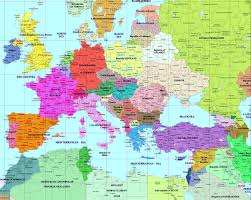 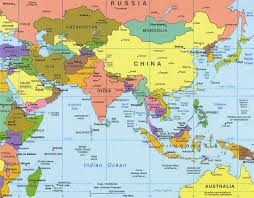 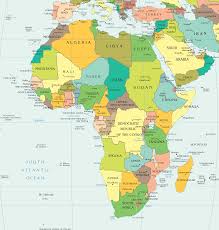 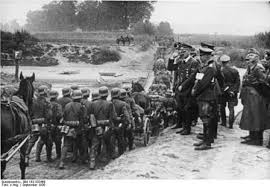 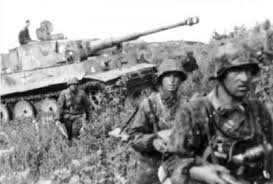 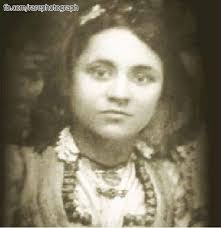 ১৯১৪ থেকে ১৯১৮ সাল পর্যন্ত ইউরোপ, এশিয়া ও আফ্রিকা  জুড়ে ভয়াবহ যুদ্ধ হয়েছিল। ১৯১৭ সালে বাবার মৃত্যু হয়। দুঃখ- দুর্দশার মধ্যে বেড়ে উঠা  ছোট মাদার তেরেসার ভেতরে ইচ্ছা জাগে মানুষের সেবা করবেন,তাদের কষ্ট লাঘব করবেন।
12
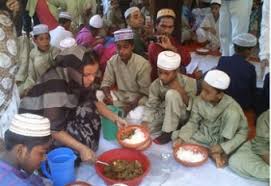 অনাথ শিশুদের আশ্রয় দিতে তিনি প্রতিষ্ঠা করেন শিশুভবন।
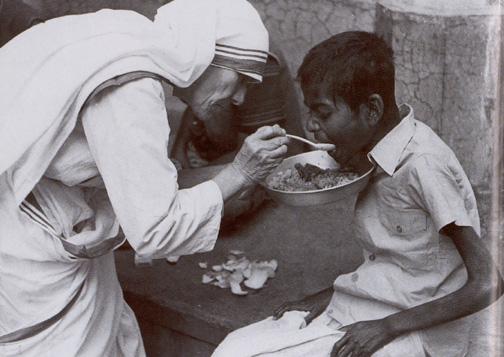 গরিব মানুষের প্রতি তার ভালবাসা ছিল প্রবল।
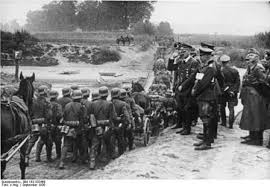 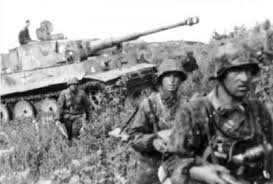 ১৯৭১ সালে মক্তিযুদ্ধকালে ১ কোটি লোক ভারতে আশ্রয় নেয়।সেখানে দর্গত মানুষের সেবার কাজ করেন।
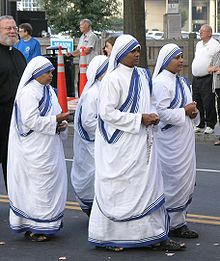 গাউন ছেড়ে পড়লেন শাড়ি—বাংগালী নারীর পোশাক।
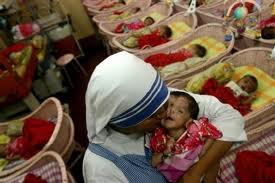 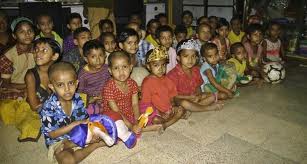 বস্তি থেকে তোলে এনে গড়ে তোলেন শিশু ভবন।
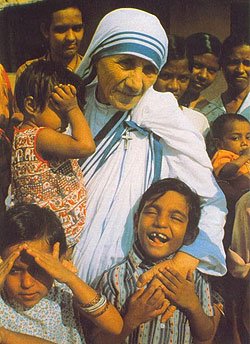 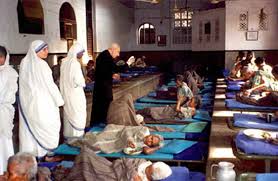 শারীরিক ও মানসিক প্রতিবন্ধীদের নিয়ে গড়ে তোলে নবজীবন আবাস ।
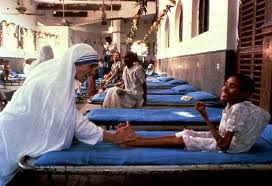 তিনি নিজের হাতে কুষ্ঠ্রো রোগীদের সেবা করতেন।
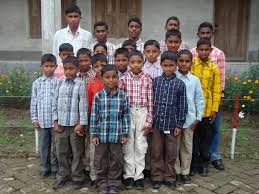 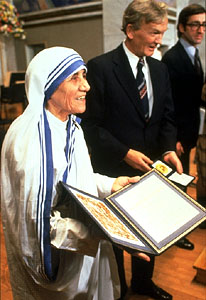 মাদার তেরেসা সেবা কাজের জন্য নোবেল পরস্কার পান। নোবেলের  টাকা ক্ষুধার্তদের দান করেন।
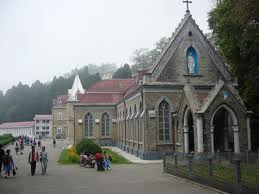 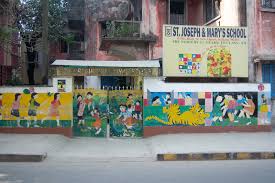 সেন্ট মেরি’জ স্কুল,কলকাতা
লরেটো সিস্টার্স
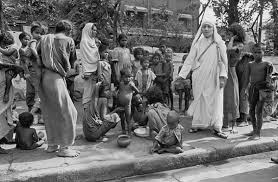 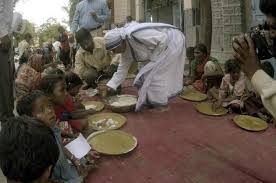 বস্তির দরিদ্র শিশুদের সেবা ও উৎসাহদান
গরীবদের সেবা করার জন্য গাউন ছেড়ে বাঙালি নারীর  মতো পরলেন শাড়ি।
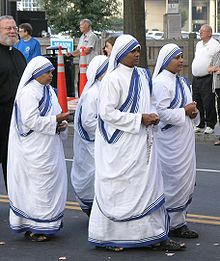 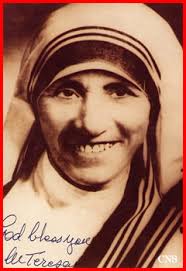 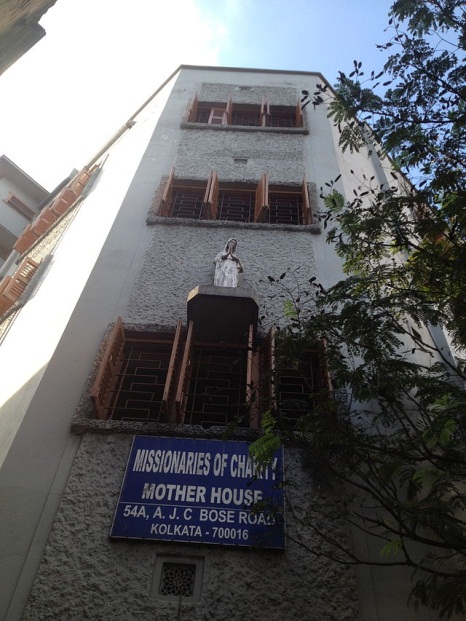 মাদার তেরেসার সেবা  কাজের পরিধি ক্রমাগত বেড়ে   চলল এবং সঙ্গে যোগ দিলেন  অনেক সন্ন্যাসিনী। তদের নিয়ে গড়ে তোলেন মানবসেবার সংঘ ‘মিশনারিজ অব চ্যারিটি’।
22
দলগত কাজ
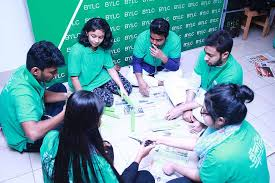 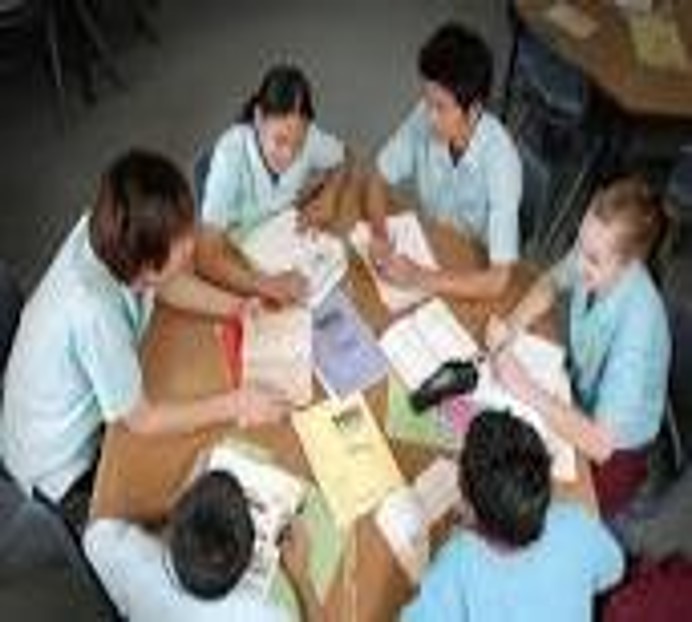 কয়েকজন বন্ধু মিলে কিভাবে দুস্থদের সাহায্যে এগিয়ে আসবে তার একটি পরিকল্পনা কর।
23
মূল্যায়ন
বহুনির্বাচনী প্রশ্ন
১। সাংস্কৃতিক আন্দোলনের কর্মী হিসেবে সন্‌জিদা খাতুনের খ্যাতি কোন ক্ষেত্রে?
(ক) রবীন্দ্রসংগীত শিল্পী
খ) নজরুল সংগীত শিল্পী
(গ) প্রবন্ধকার
(ঘ) আবৃত্তিকার
২। আবাসন শব্দের অর্থ কী?
(ক) ভোজনালয়
(খ) দেবালয়
(গ) লোকালয়
(ঘ) বসবাসের ব্যবস্থা
[Speaker Notes: শিক্ষার্থীরা যে Option টি বেছে নিবে শিক্ষক সেই Option টিতে ক্লিক করবেন।শিক্ষক প্রয়োজনে মূল্যায়নের প্রশ্ন পরিবর্তন করে নিতে পারেন।]
বহুনির্বাচনী প্রশ্ন
নিচের উদ্দিপকটি পড়ে সংশ্লিষ্ট প্রশ্নের উত্তর দেওয়ার চেষ্টা কর 
নারী শিক্ষার অগ্রপথিক বেগম রোকেয়া । তিনি   পিছিয়ে পড়া নারীদের শিক্ষার আলো দেখাতে অক্লান্ত পরিশ্রম করেছেন। তার এই সেবা  নারী সমাজকে  এগিয়ে নিতে গুরুত্বপূর্ণ ভূমিকা রেখেছে। 
৩। উদ্দীপকের সাথে ‘মাদার তেরেসা’ রচনার সাদৃশ্যপূর্ণ দিক হলো-
(ক)  পারিবারিক উন্নয়ন
(খ) মেধার বিকাশ
(গ) মানব সেবা
(ঘ) নিজের উন্নয়ন
[Speaker Notes: শিক্ষার্থীরা যে Option টি বেছে নিবে শিক্ষক সেই Option টিতে ক্লিক করবেন।শিক্ষক প্রয়োজনে মূল্যায়নের প্রশ্ন পরিবর্তন করে নিতে পারেন।]
বহুনির্বাচনী প্রশ্ন
৪। উদ্দীপকের সাথে  সাদৃশ্যপূর্ণ দিকটি হলো-
i. জীবে সেবা
ii. নারীর উন্নয়ন
iii. মানবতার উন্নয়ন
নিচের কোনটি সঠিক?
(ক) iও ii
(খ) ii ও iii.
(ঘ) i, ii ও iii.
(গ) i ও iii
[Speaker Notes: শিক্ষার্থীরা যে Option টি বেছে নিবে শিক্ষক সেই Option টিতে ক্লিক করবেন।শিক্ষক প্রয়োজনে মূল্যায়নের প্রশ্ন পরিবর্তন করে নিতে পারেন।]
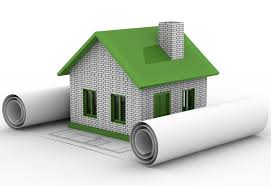 বাড়ির কাজ
মাদার তেরেসার শৈশবের মানবসেবার চেতনা তোমাকে কীভাবে অনুপ্রাণিত করেছে তা  সর্বোচ্চ ১০টি বাক্যে লিখে আনবে।
[Speaker Notes: এখানে শিক্ষক সেবামূলক যেকোন কাজ  দিয়ে   বাড়ির কাজ দিতে পারেন।]
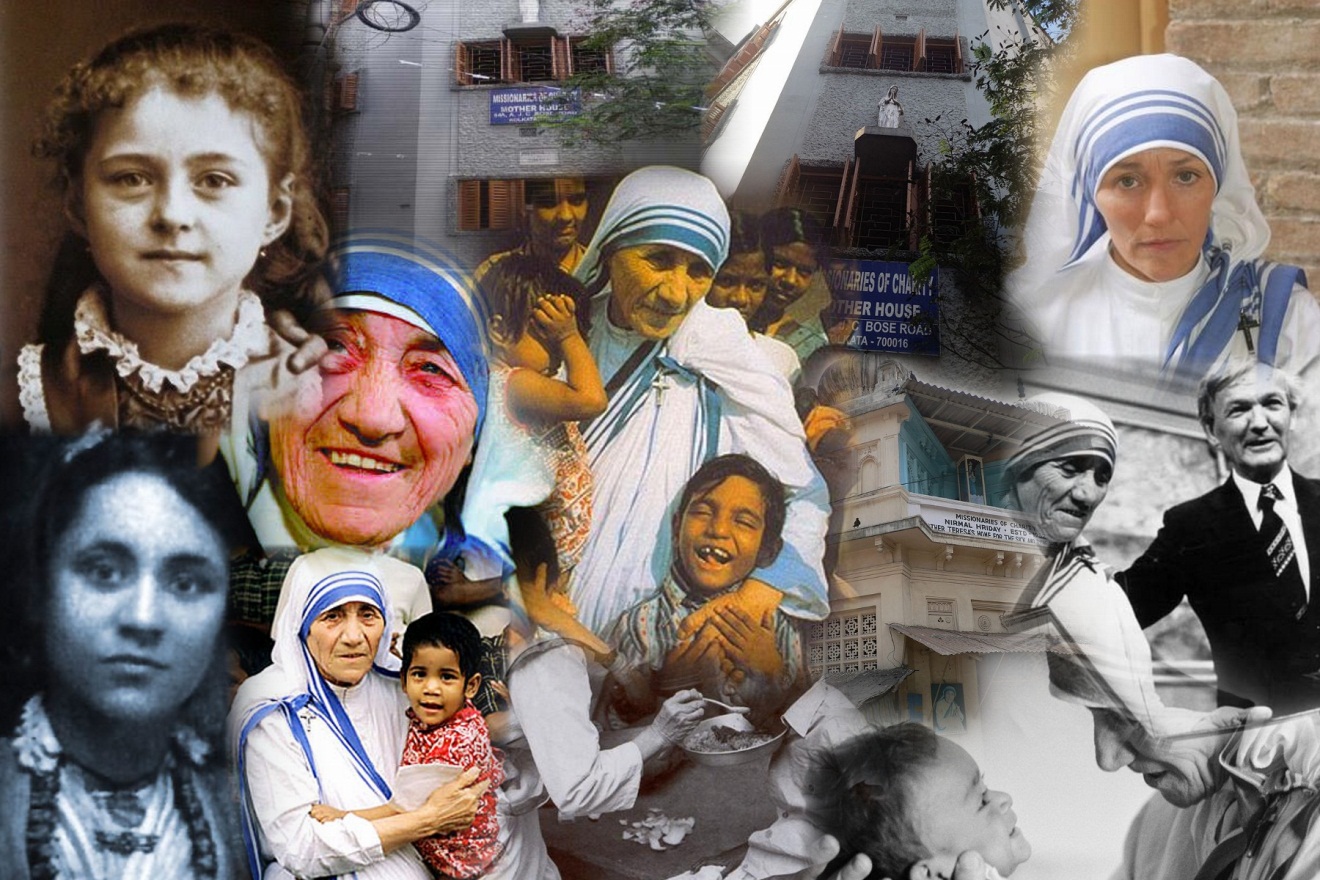 সবাইকে ধন্যবাদ
[Speaker Notes: স্লাইডটি পাঠসংশ্লিষ্ট করা হয়েছে। ছবি নিয়ে  শিক্ষার্থী প্রশ্ন করলে উত্তর দিতে হবে, না করলে   এই স্লাইড নিয়ে আলোচনা নিষ্প্রয়োজন।]